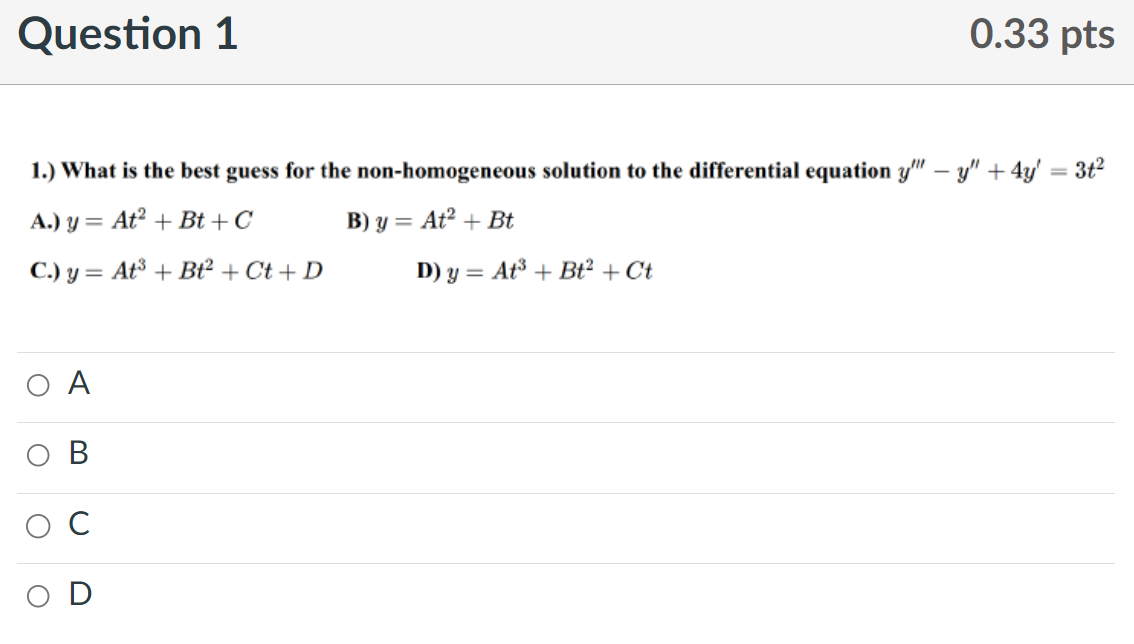 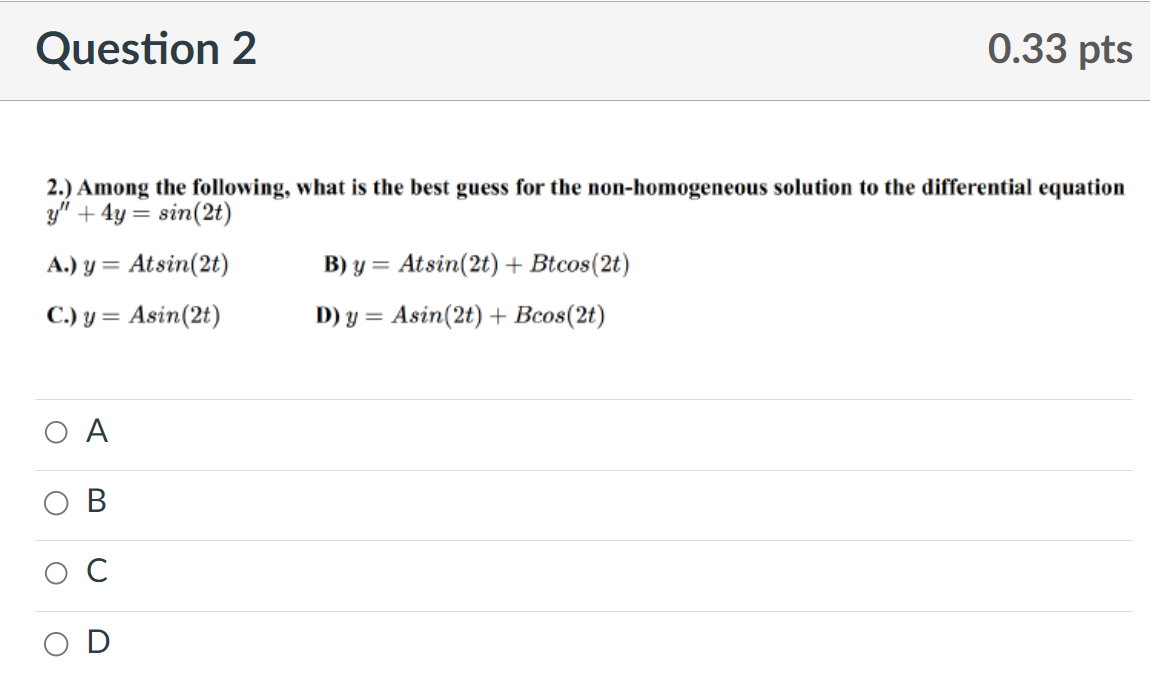 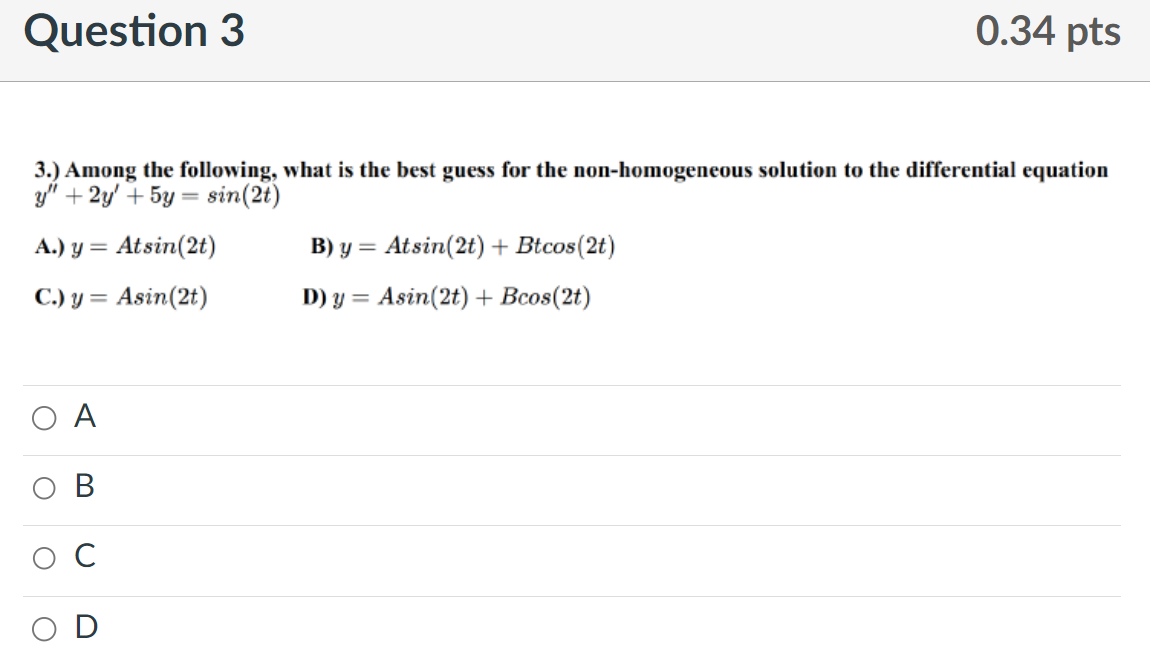 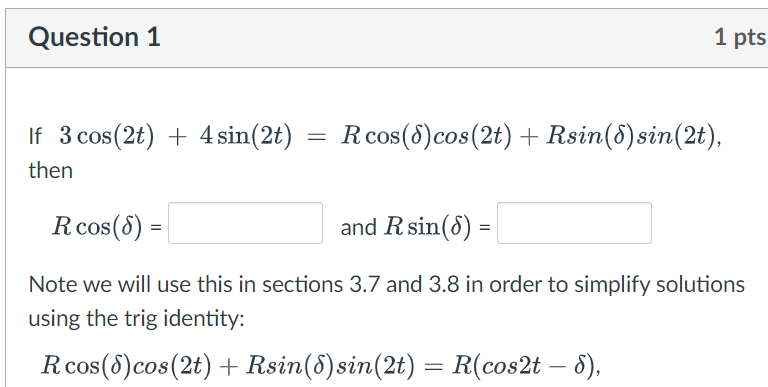 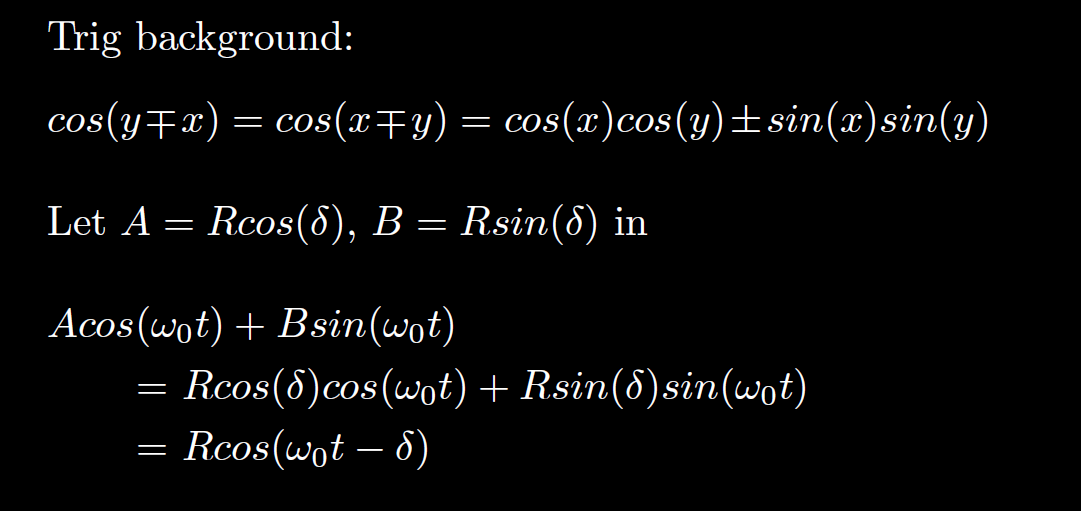 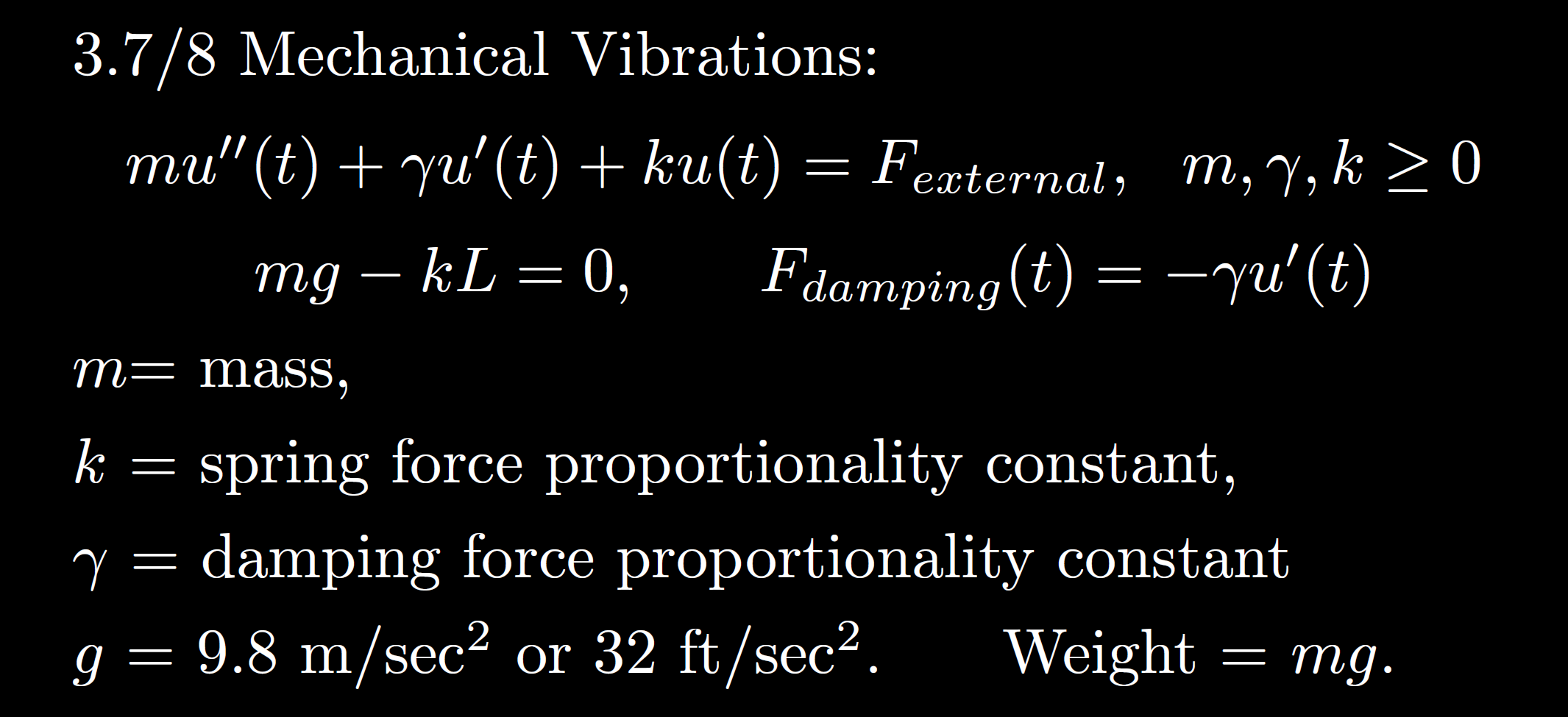 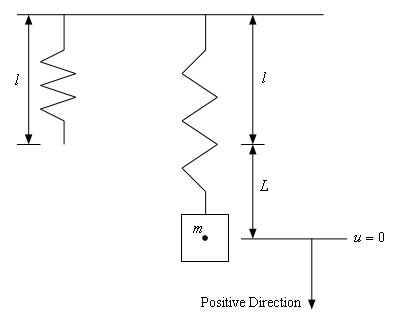 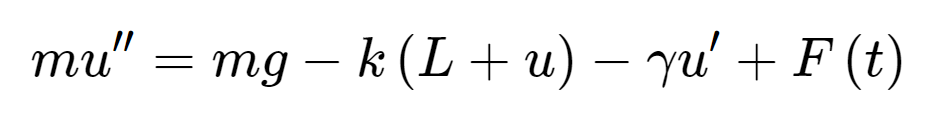 https://tutorial.math.lamar.edu/Classes/DE/Vibrations.aspx
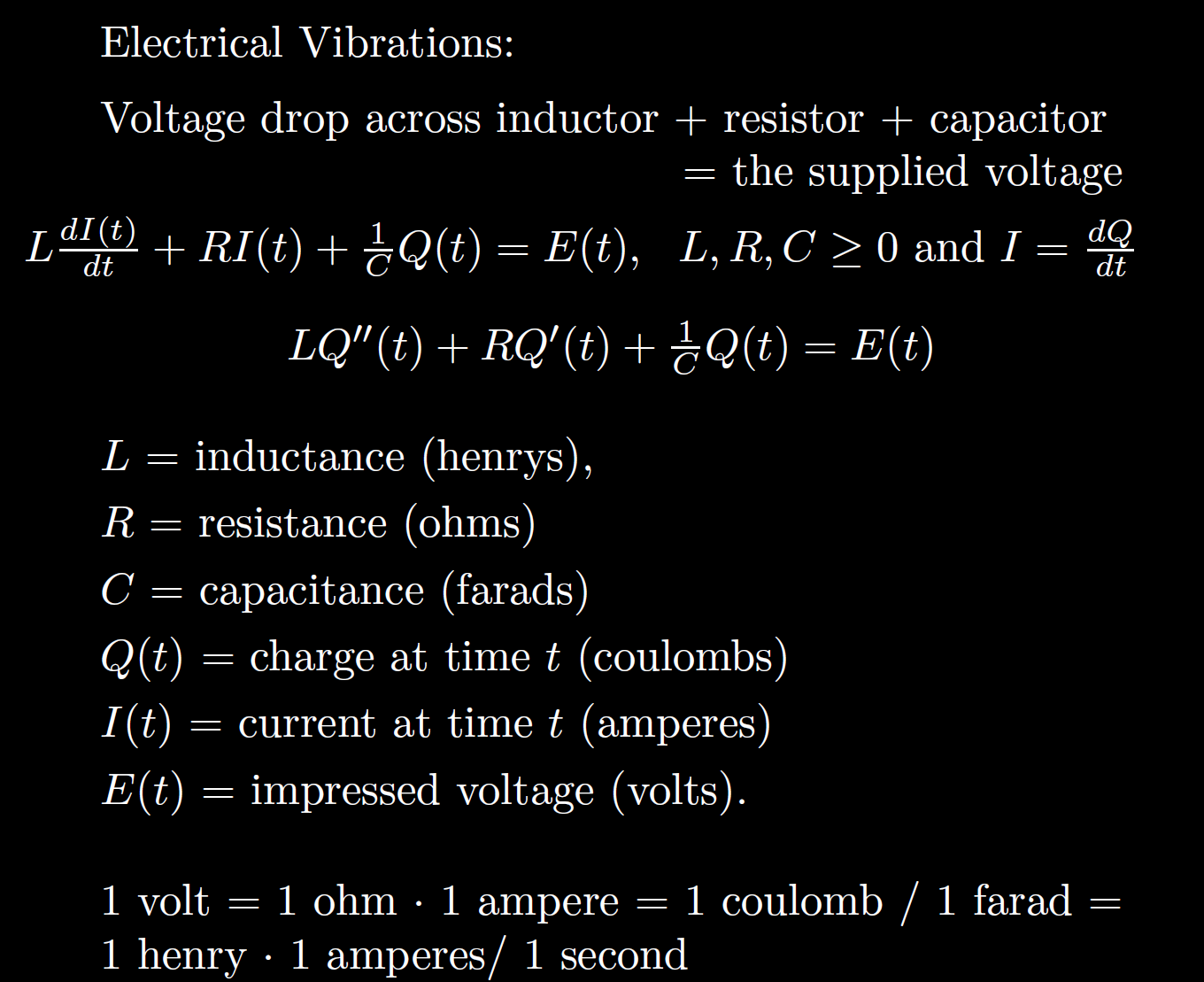 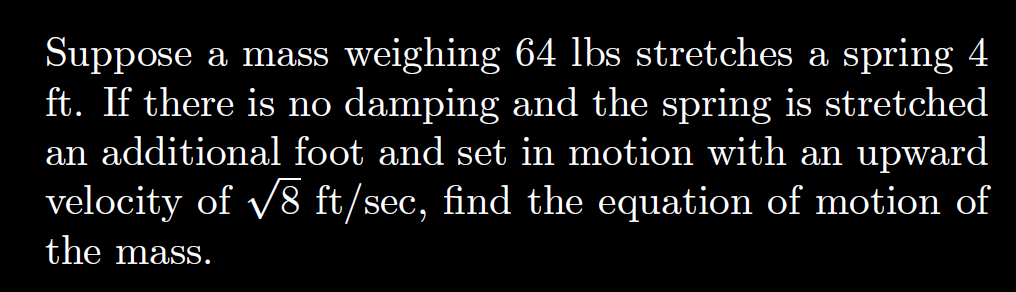 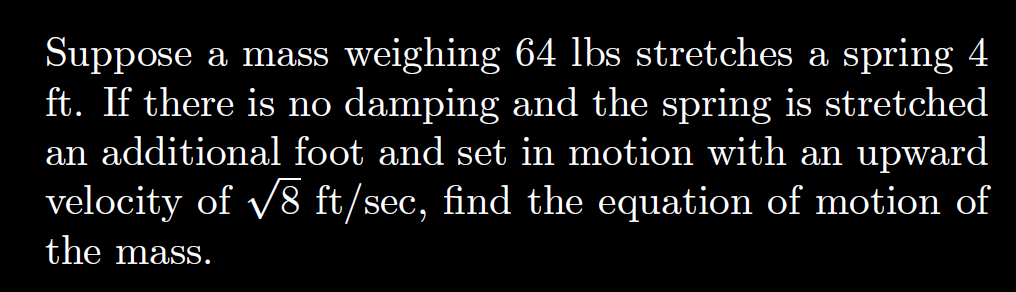 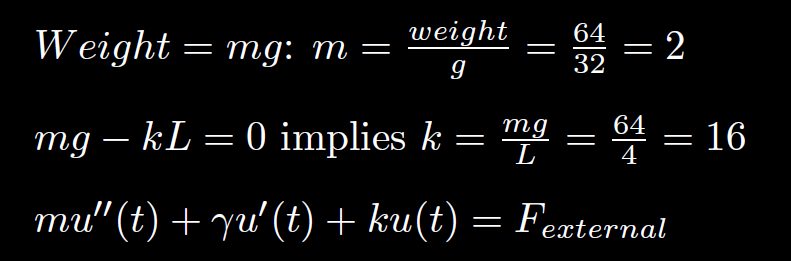 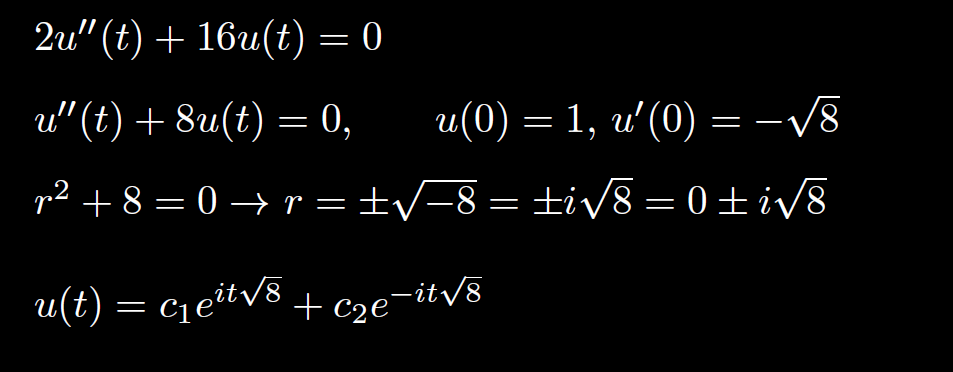 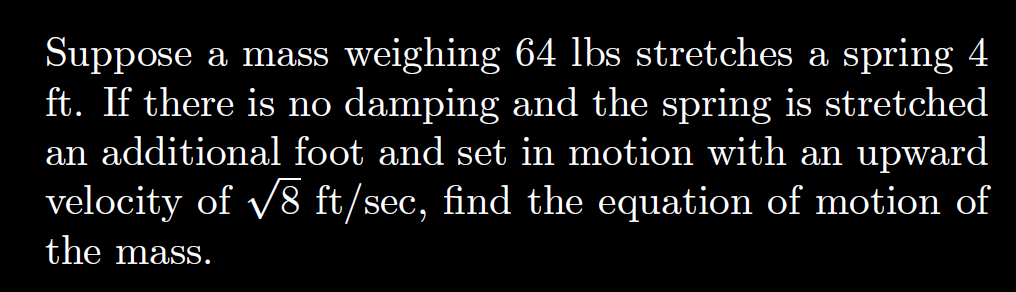 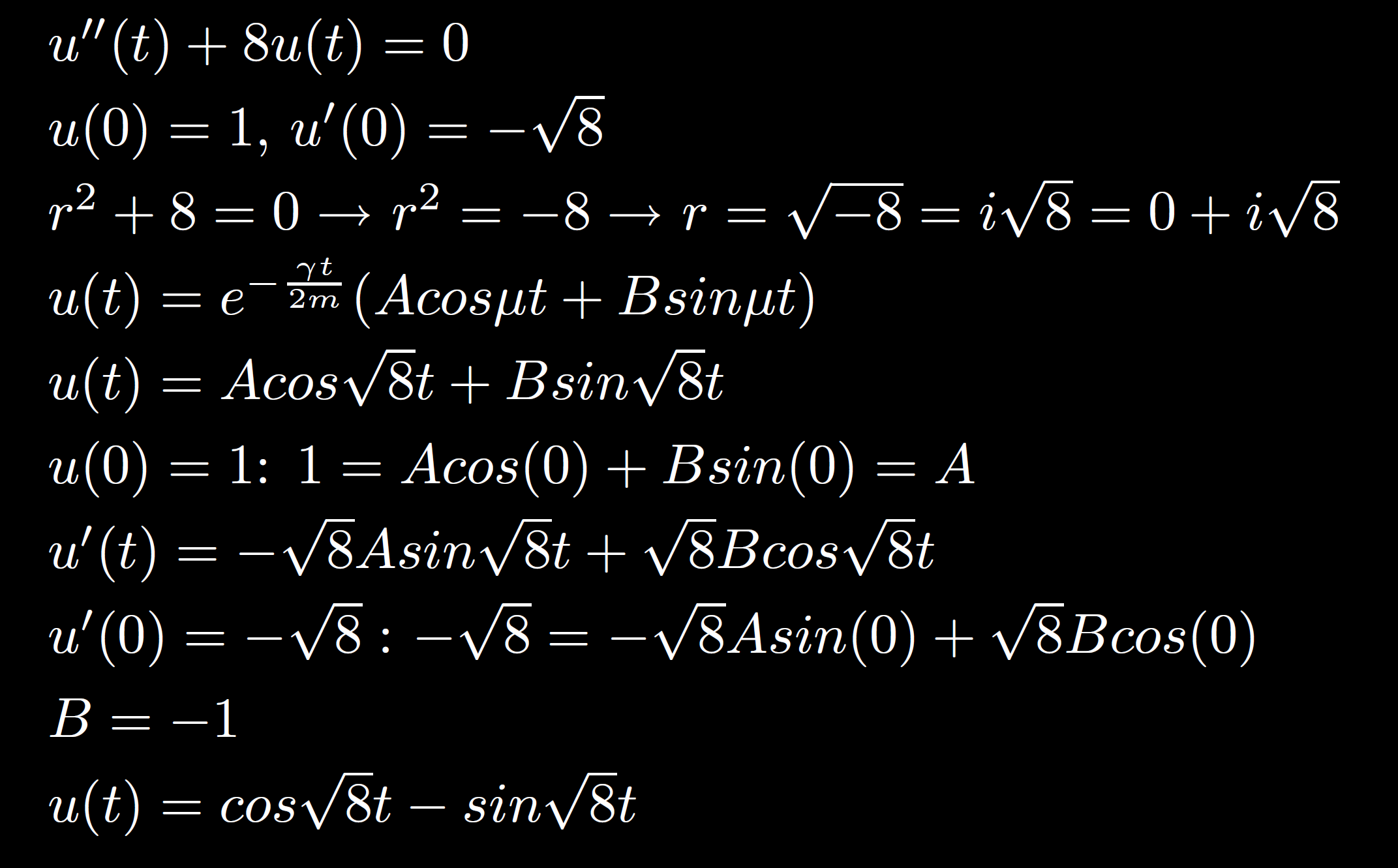 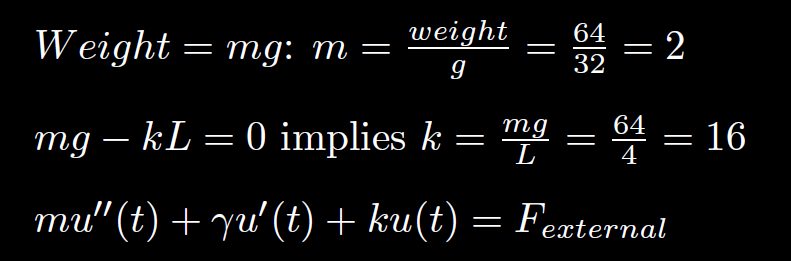 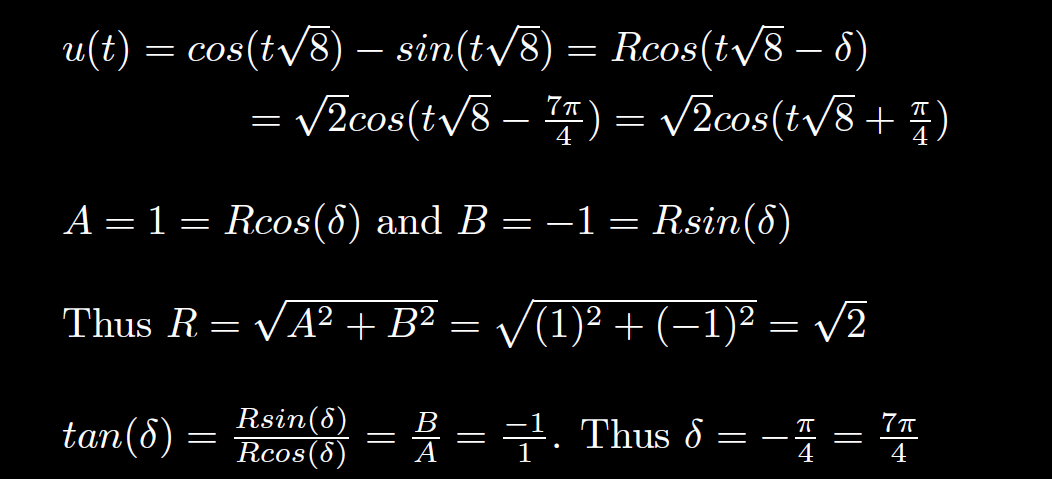 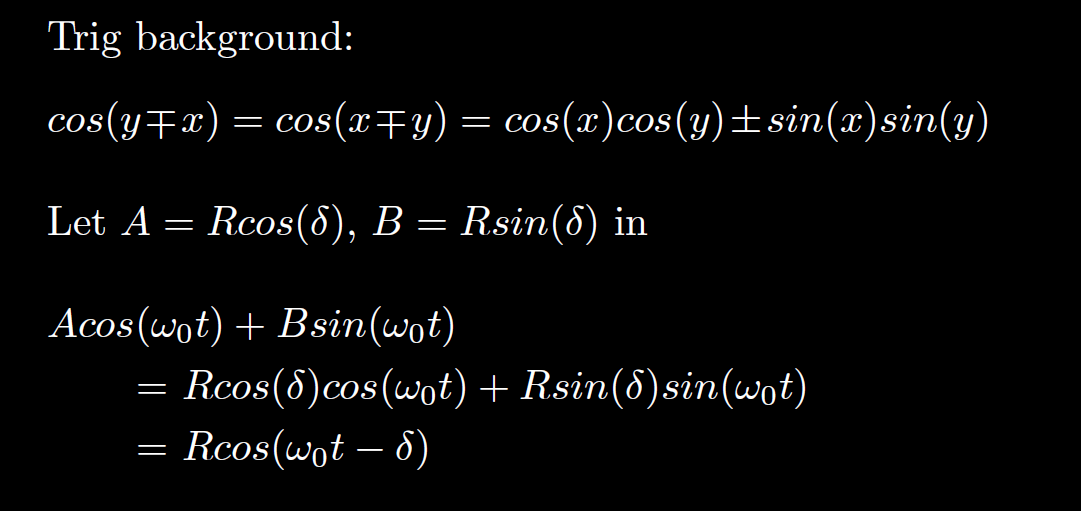 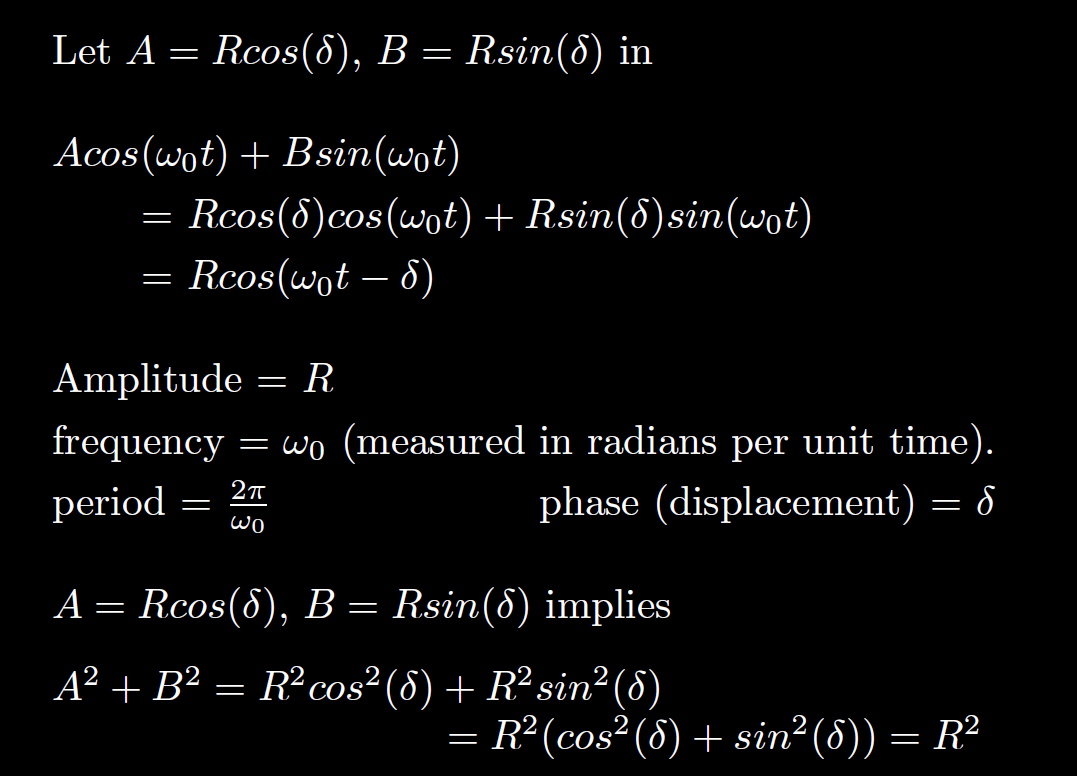 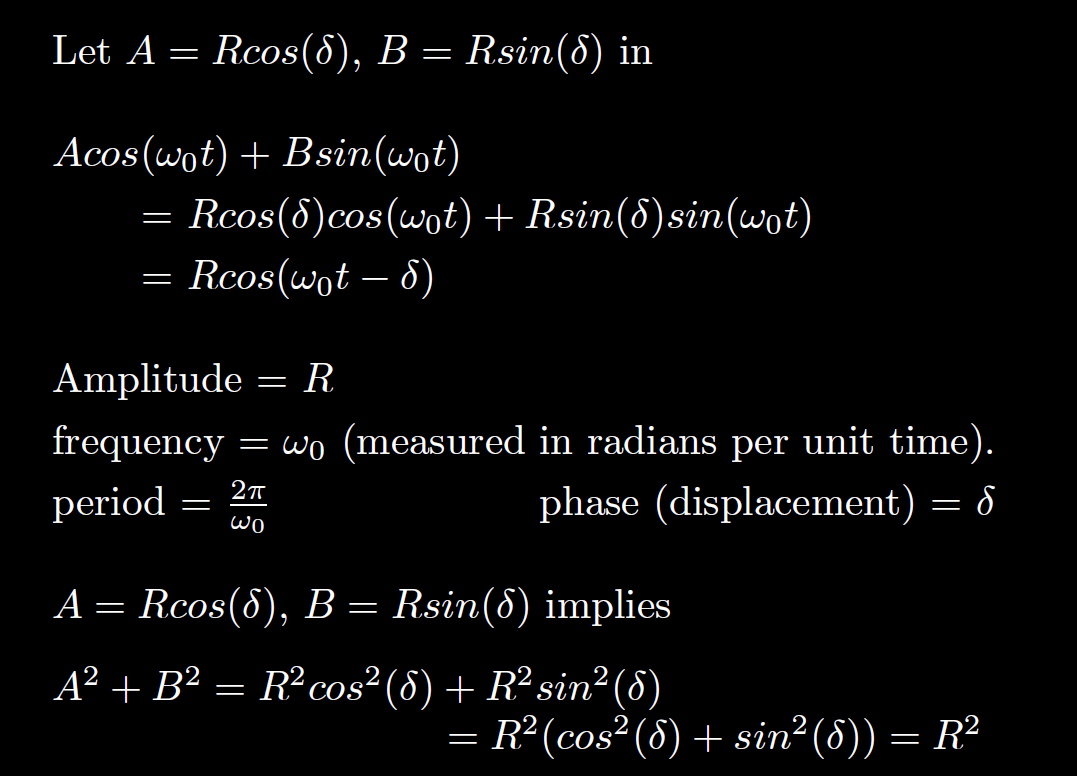 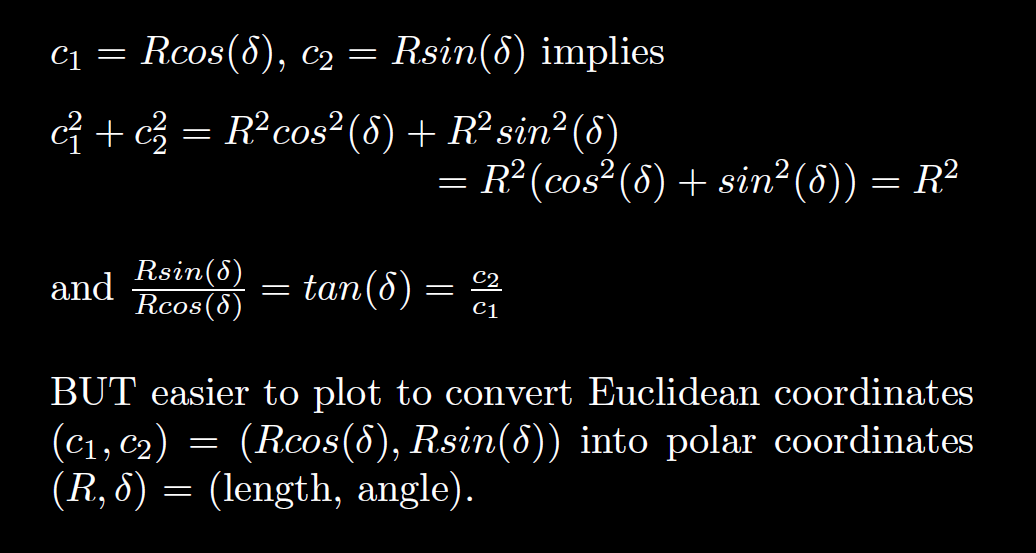 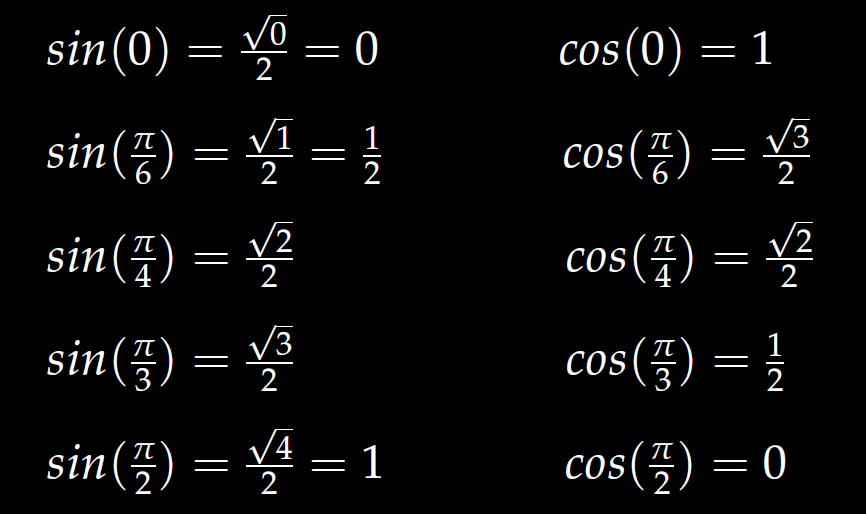 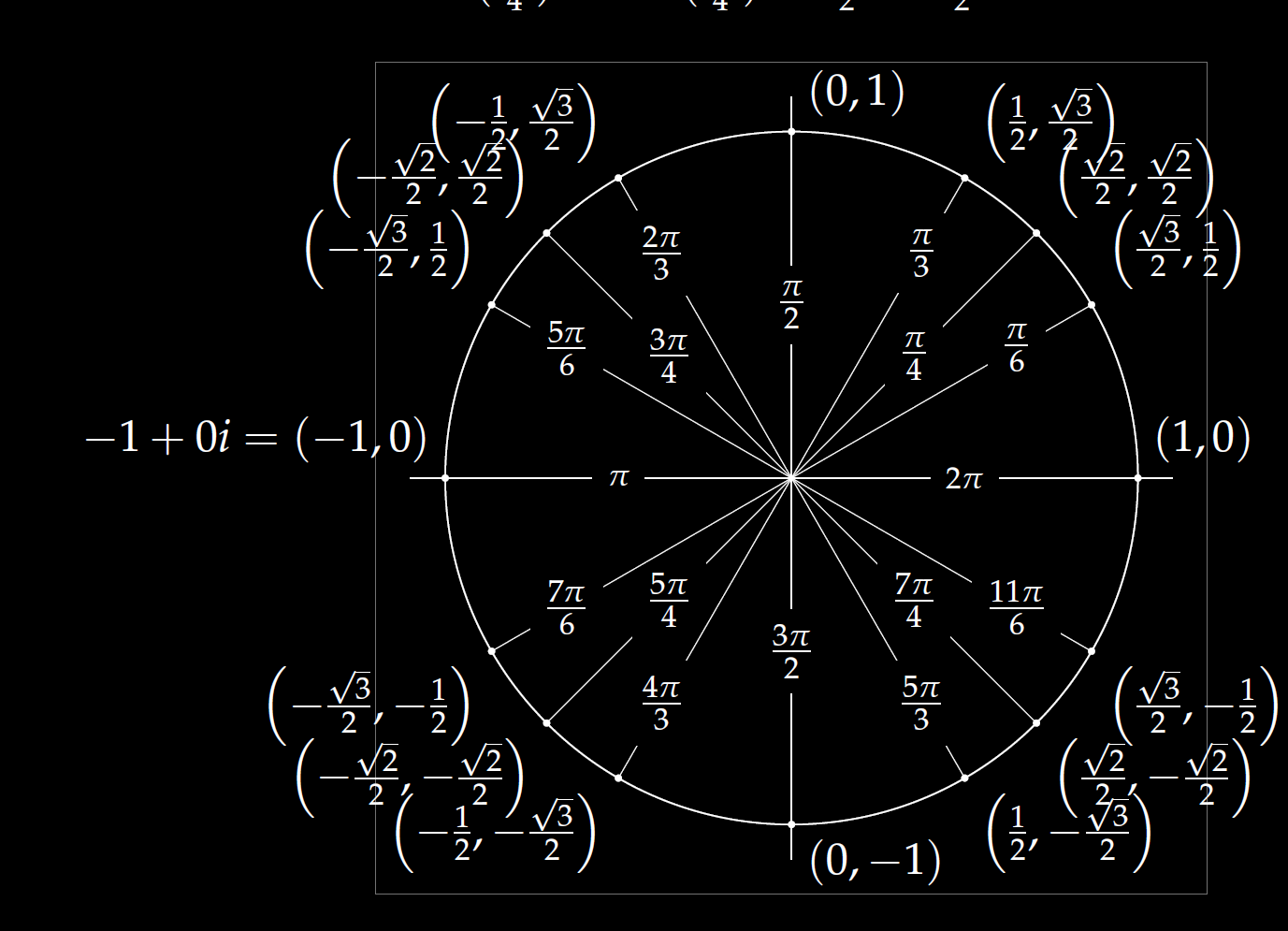 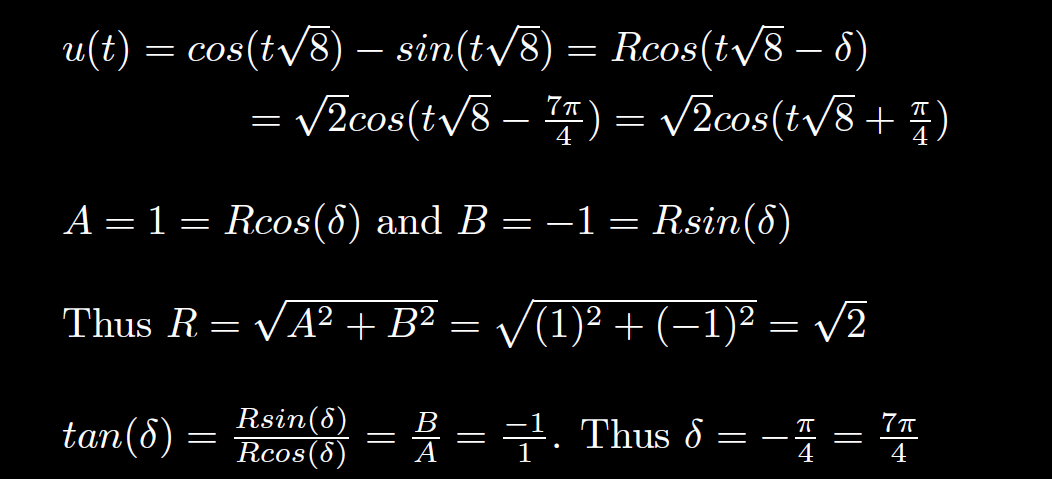 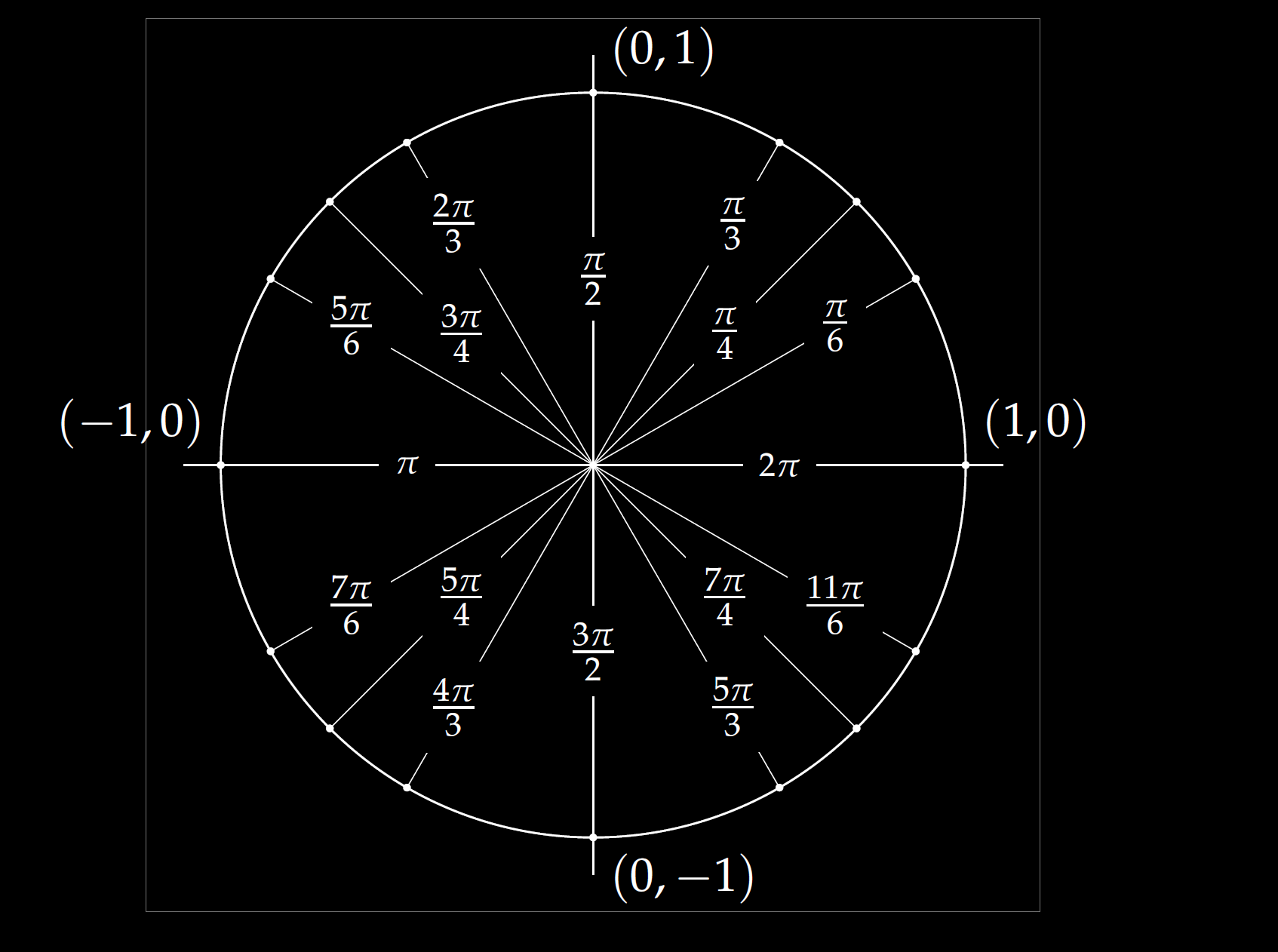 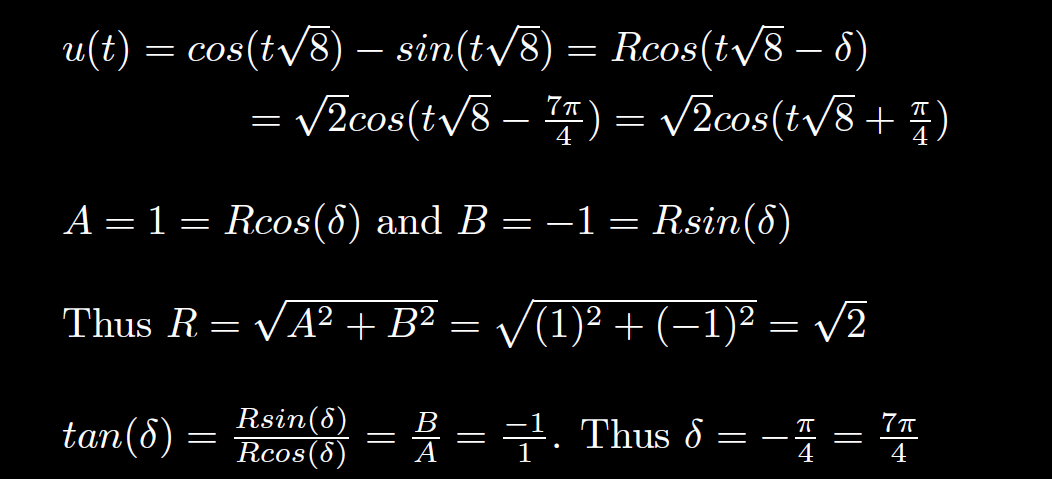 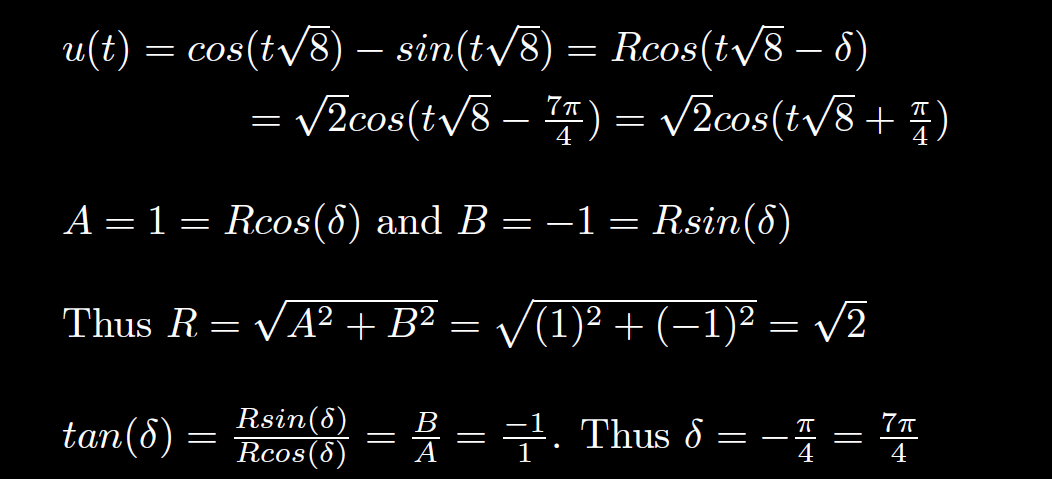 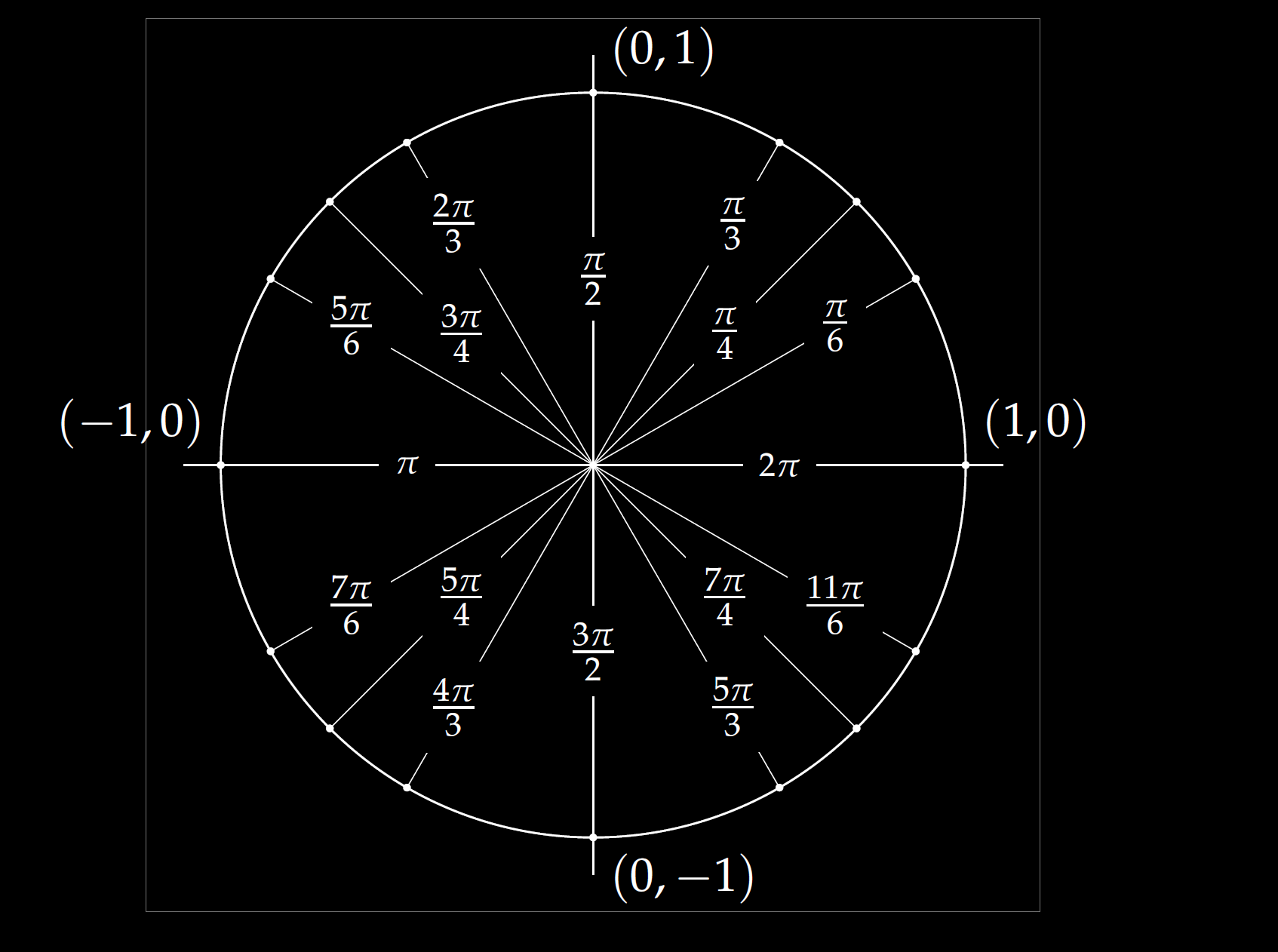 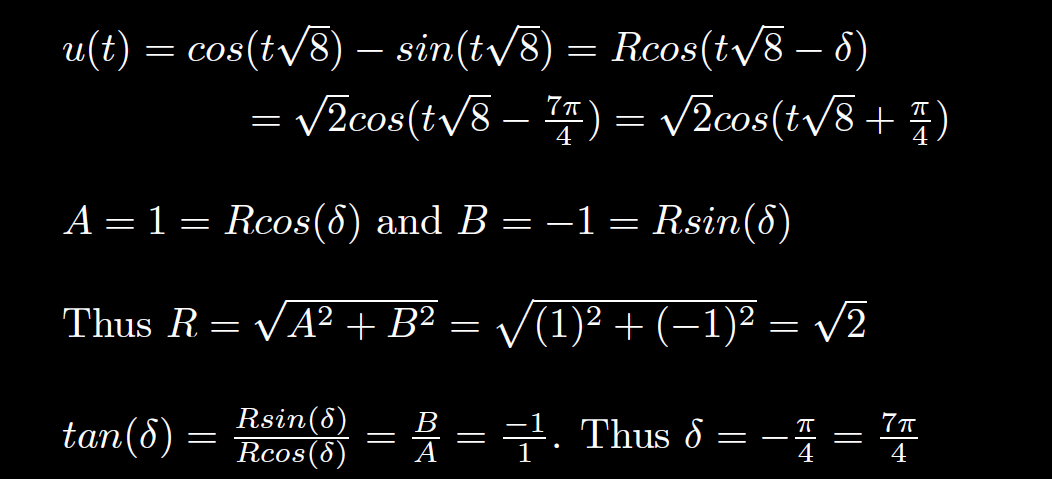 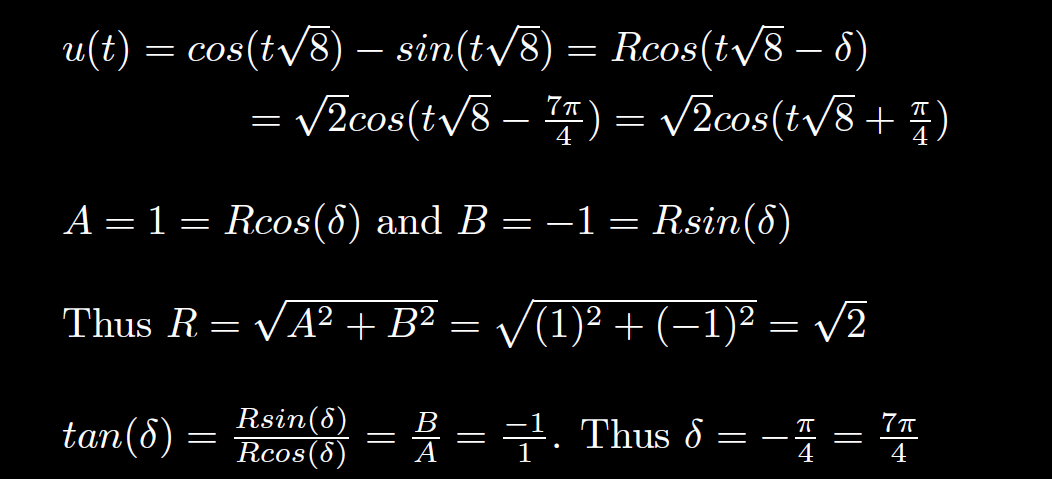